Sections 11.1-11.2
Chi-Square Distribution
and
the Goodness of Fit Test
Ezra Halleck, City Tech (CUNY), Spring 2023
Opening Example
Are you a fan of people who work on Wall Street?
Do you think that people who work on Wall Street are as honest and moral as the general public?
In a Harris poll conducted in 2012, 28% of the U.S. adults polled agreed with the statement, “In general, people on Wall Street are as honest and moral as other people.”
68% of the adults polled disagreed with this statement.
For the binomial distribution, the sum of probabilities for the two outcomes always comes to 100%.  For polls such as this, we ignored any 3rd category:
refuse to answer, neutral or no opinion
and in our examples, we adjusted the two probabilities proportionately so that they came to 100%.
2
Opening Example (cont)
Are you a fan of people who work on Wall Street?
Do you think that people who work on Wall Street are as honest and moral as the general public?
In a Harris poll conducted in 2012, 28% of the U.S. adults polled agreed with the statement, “In general, people on Wall Street are as honest and moral as other people.”
68% of the adults polled disagreed with this statement.
This time we keep a 3rd category---refuse to answer, neutral or no opinion---which has a probability of 100% – (28%+68%) = 4%.
The addition of this third category means our previous inferential methods do not apply.
If we conduct a poll today of 300 people and find that 50 agree, 220 disagree and 30 are neutral, have opinions changed?
3
11.1 The Chi-Square Distribution
4
Three Chi-Square Distribution Curves
5
Practice
Which of the following is false?
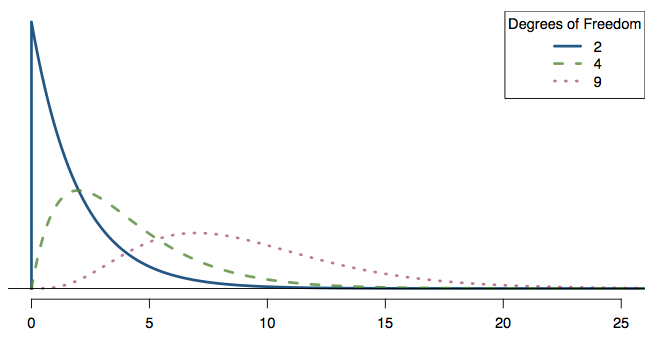 For the χ2 distribution, as the df increases,
all measures of center (mean, median, mode) increase
the variability increases
the shape becomes more skewed (less like a normal)
Practice
Which of the following is false?
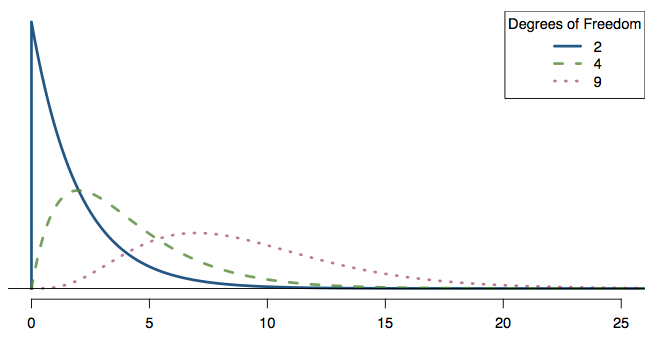 For the χ2 distribution, as the df increases,
all measures of center (mean, median, mode) increase
the variability increases
the shape becomes more skewed (less like a normal)
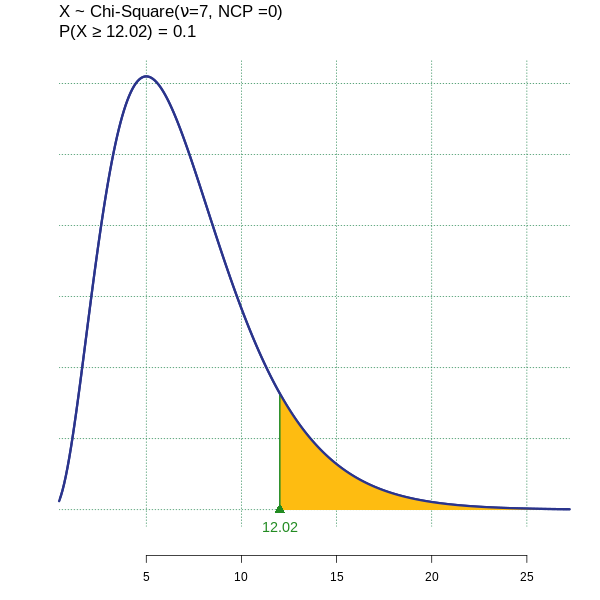 8
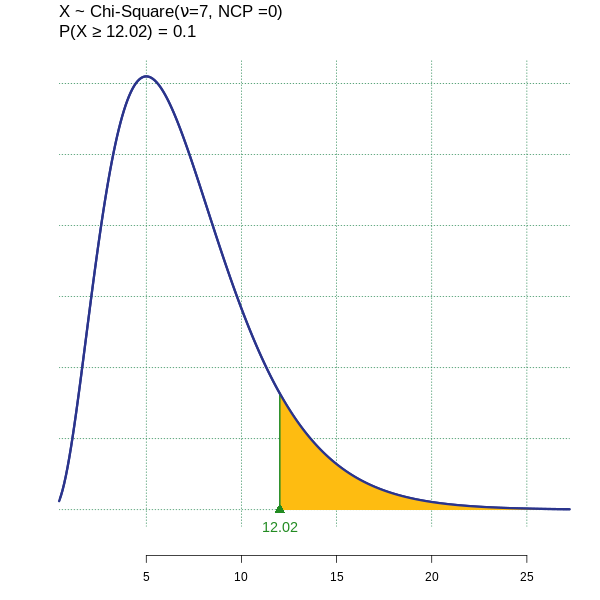 9
11.2 A Goodness-of-Fit Test
Definition
An experiment with the following characteristics is called a multinomial experiment.
The experiment consists of n identical trials (repetitions).
Each trial results in one of k possible outcomes (or categories), where k > 2.
	(k = 2 corresponds to a binomial experiment.)
The trials are independent.
The probabilities of the various outcomes remain constant for each trial.
10
Observed and Expected Frequencies
11
Degrees of Freedom for Goodness of Fit Test
In a goodness-of-fit test, the degrees of freedom are
where k is the number of possible outcomes (or categories) for the experiment (and NOT the sample size n!).
12
Test Statistic for a Goodness-of-Fit Test
13
"abominable", "shocking", "cooked”?
For a multinomial experiment, if the observed is too close to the expected, then suspicion arises. To test such a possibility, we perform a left-tailed test.
The null hypothesis H0: the experiment did happen.
Some of Mendel’s pea data are suspicious.
https://en.wikipedia.org/wiki/Gregor_Mendel
“One can applaud the lucky gambler;
but when he is lucky again tomorrow,
and the next day, and the following day, 
one is entitled to become a little suspicious."
14
ATM usage by (work) day
15
ATM usage by (work) day: Solution (1 of 5)
Step 1:
Step 2: There are 5 categories: 5 days of A T  M usage.
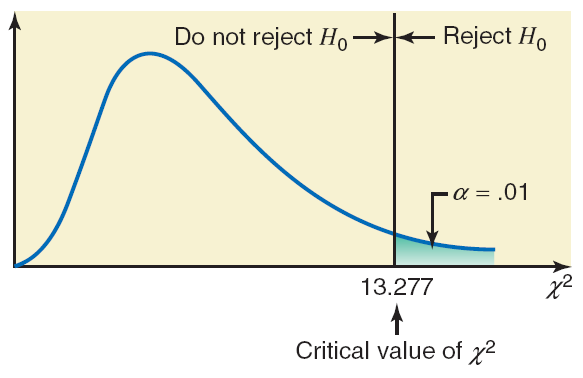 Step 3:
Area in the right tail = α = .01
k = number of categories = 5
df = k − 1 = 5 − 1 = 4
The critical value is:
 CHISQ.INV(1-0.01,4) [Excel] = 13.277
16
ATM usage by (work) day: Solution (2 of 5)
Step 4: From the table:
17
The Excel table has been done horizontally rather than vertically & is live!
ATM usage by (work) day: Solution (3 of 5)
Step 5:
is larger than
The value of the test statistic
the critical value of
So it falls in the rejection region.
Hence, we reject the null hypothesis.
In conclusion, the number of persons who use this A T M is not the same for the 5 days of the week.
[It looks like usage drops off towards the beginning of the week and picks up as the weekend gets closer.]
18
ATM usage by (work) day: Solution (4 of 5)
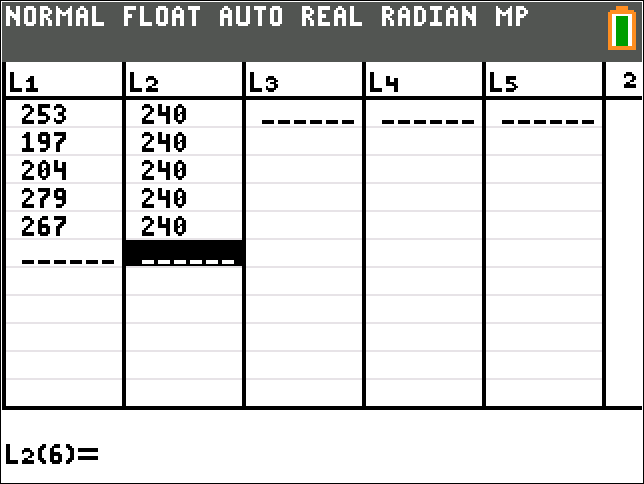 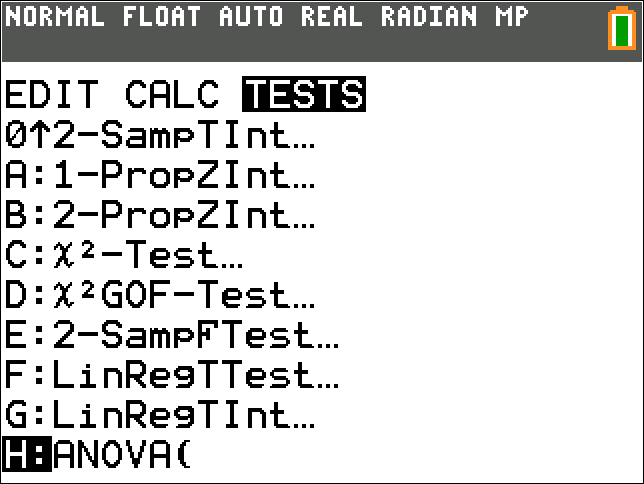 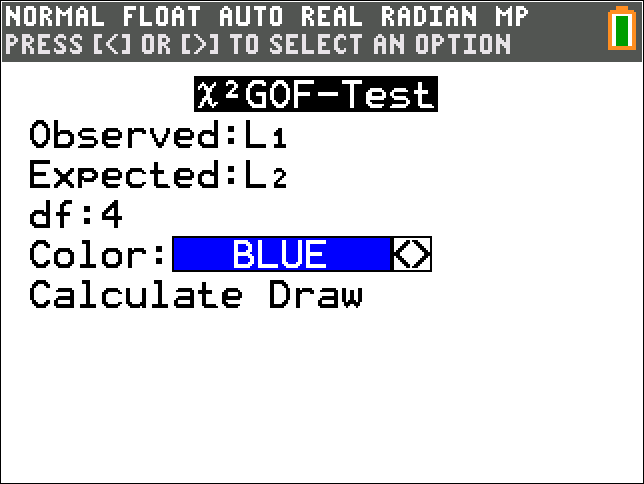 19
ATM usage by (work) day: Solution (4 of 5)
Performing the test on a TI84 (cont):
The result of “Calculate”:
The p-value given is in 
scientific notation ~0.0001
“Draw” shades the area to the
right of the TS as we will see 
in the next example.
Here, the TS = 23 is off the scale
(remember that the peak is at df–2 = 2).
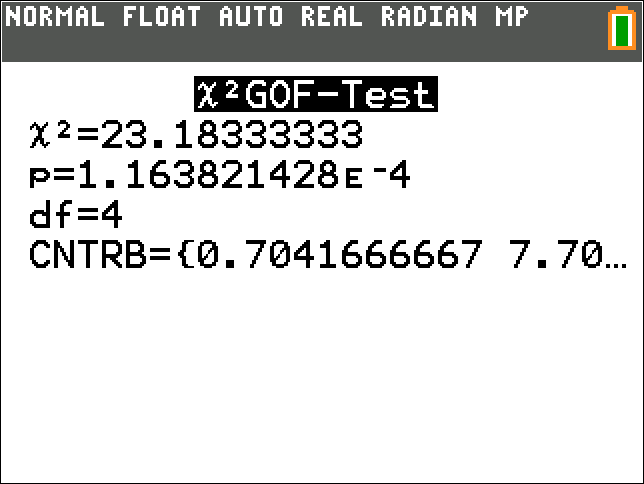 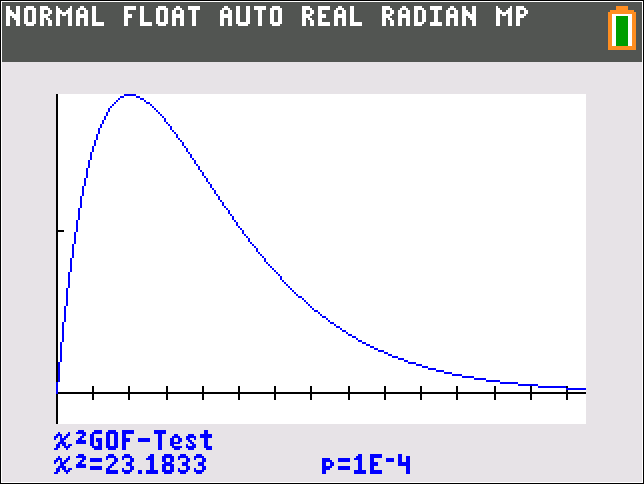 20
Example 11-4 (1 of 7)
In a Gallup poll conducted April 3–6, 2014, Americans aged 18 and older were asked if upper-income people were “paying their fair share in federal taxes, paying too much or paying too little.”
Of the respondents, 61% said too little, 24% said fair share, 13% said too much, and 2% had no opinion (gallup.com).
Assume that these percentages hold true for the entire 2014 population of Americans aged 18 and older.
Recently, 1000 randomly selected Americans aged 18 and older were asked the same question.
The table on the next slide lists the number of Americans in this sample who belonged to each response.
21
Example 11-4 (2 of 7)
Test at a 2.5% level of significance whether the current  distribution of opinions is different from that for 2014.
Step 1:
H0 : The current percentage distribution of opinions is the same as for 2014.
H1 : The current percentage distribution of opinions is  different from that for 2014.
22
Example 11-4 (3 of 7)
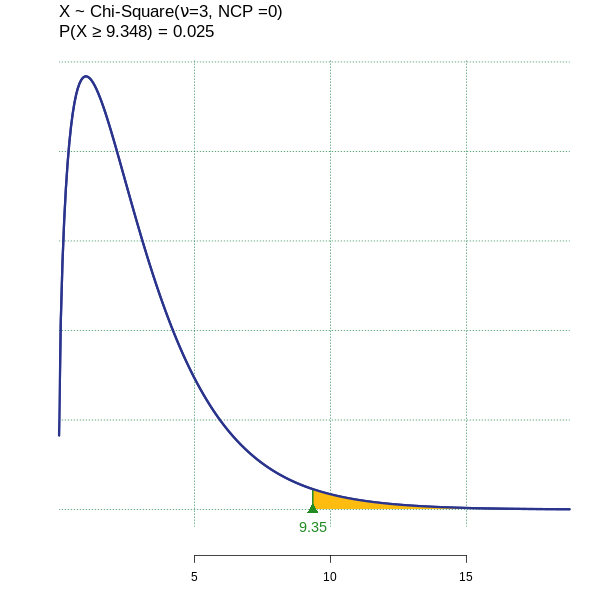 Step 2: 
There are 4 categories in this
multinomial experiment
We use the chi-square  distribution to make this test.
Step 3:
Area in the right tail = α = .025
k = number of categories = 4
df = k − 1 = 4 − 1 = 3
23
Example 11-4: Solution (4 of 7)
Step 4: Calculation of the test statistic.
24
Example 11-4: Solution (5 of 7)
Step 5:
The value of the test statistic
is smaller than
the critical value of
It falls in the nonrejection region.
Hence, we fail to reject the null hypothesis.
Thus, we are unable to say that the current percentage distribution of opinions is different from that of 2014.
25
Example 11-4: Solution (6 of 7)
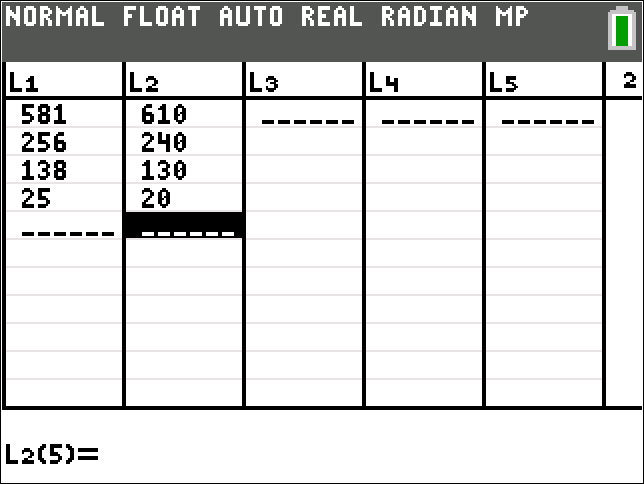 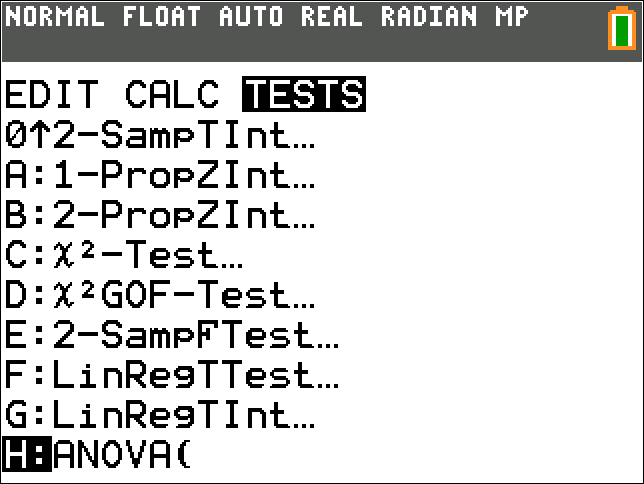 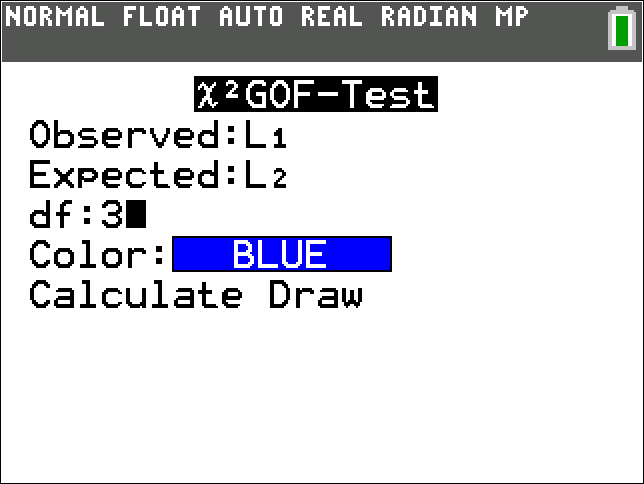 26
Example 11-4: Solution (7 of 7)
Performing the test on a TI84 (cont):
The result of “Calculate”:
	the p-value is ~.24 or 24%

For Draw, the area to the
right of the TS = 4.2 is shaded 
(Peak is at df–2 = 1.)
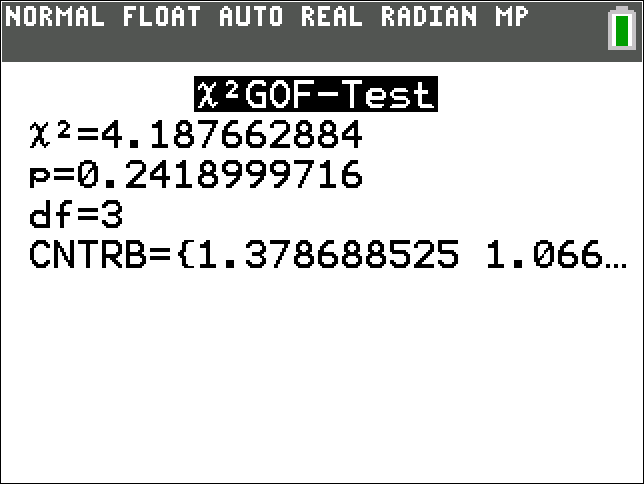 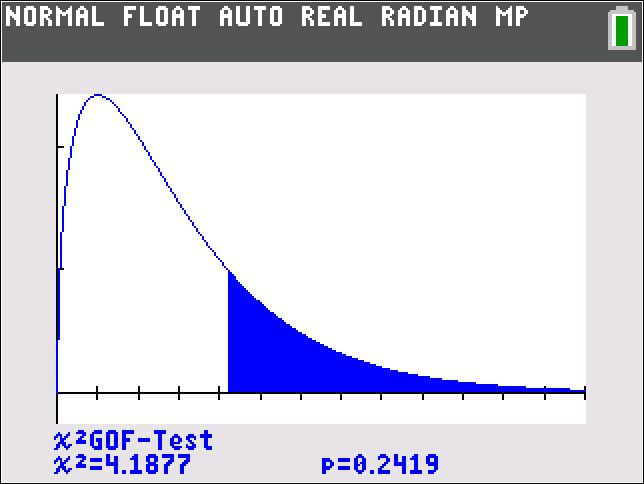 27
Recap: p-value for a chi-square test
The p-value for a chi-square test is usually defined as the tail area above the calculated test statistic.
This is because the test statistic is always positive, and a higher test statistic means a stronger deviation from the null hypothesis.
An exception is when you also want to see if the fit is too good to be true, such as if you suspect fraud.
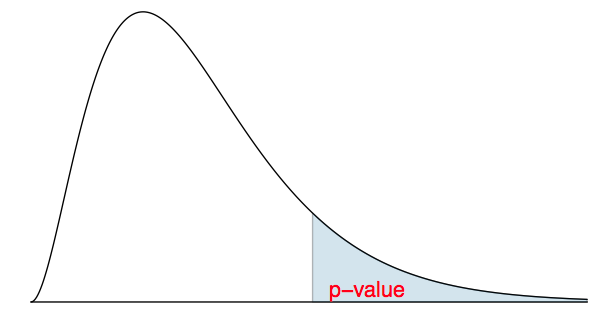 Conditions for the chi-square test
Chapter Opening Example Reappearance
Given the statement, “In general, people on Wall Street are as honest and moral as other people,” a 2012 Harris poll revealed:
28% of the U.S. adults polled agreed;
68% of the adults polled disagreed with this statement;
4% were not sure/refused to answer.
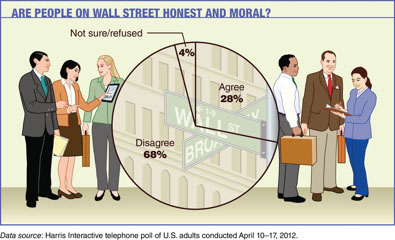 30
Chapter Opening
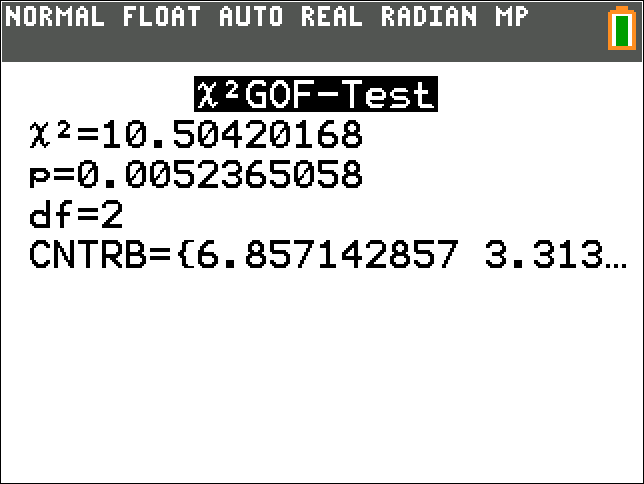 31
Chapter Opening
Make a table->
Note that there are more than 2 categories and each expected is at least 5.
Hence conditions are met for using chi-square test.
Performing the test on a TI84, we put the data into L1 - L2.
Calling the test & “Draw”->
Note the exponential curve.
The TS is on the scale, but the
area is too small to be seen.
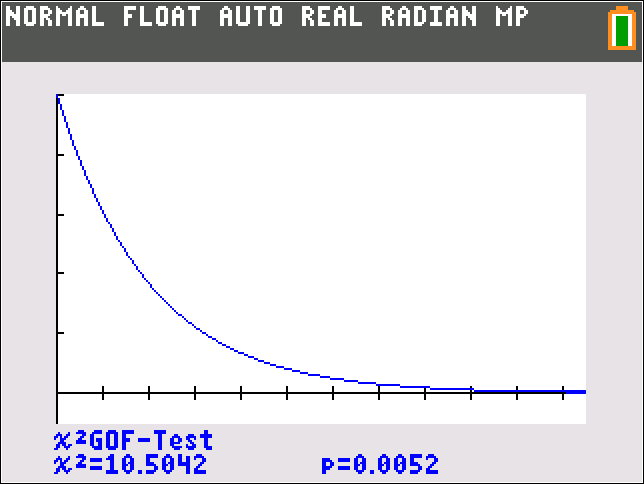 TS = 10.52
32